Game Qube
UCF Senior Design Group 33

Stephen Monn (CpE)
Omar Alami (CpE)
Matthew Dworkin (CpE)
Project Description
Game Qube is a video game unit, inspired by the Nintendo Gamecube, that includes games and applications highlighting it’s unique LED cube display.
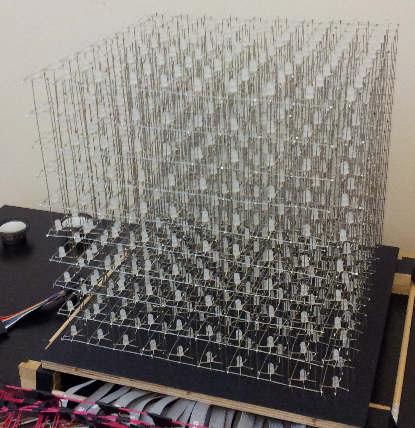 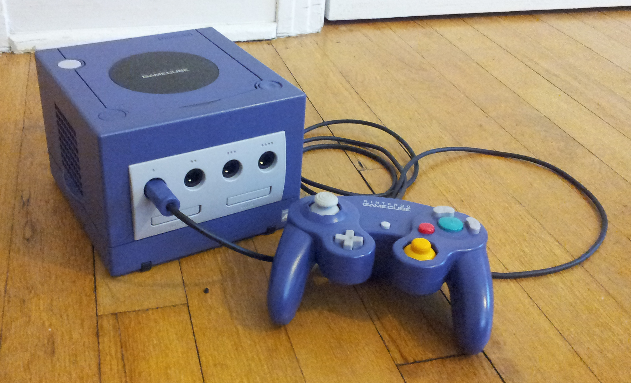 Game Qube
Project Specifications
Pixel Resolution: 10 x 10 x 10 = 1000 LEDs
LED Volume Dimension: 10’’x10’’x10’’ 
Base Dimension: 12’’x12’’x4’’ 
Visible Sides of Cube: Top, All Sides (not Bottom)
LED Color: Multiple colors supported
Color Depth: 8bit = 256 colors per LED
LED Refresh Rate: at least 60Hz
Input Voltage: 120V AC at 60Hz (Standard Wall Outlet)
Input: Gamecube Controllers
Low Cost
Modular Design Overview
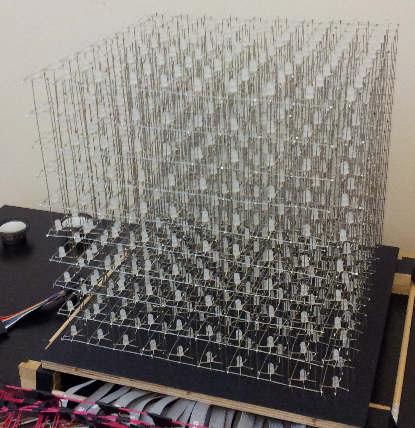 Handles LED display driving
Volume Based Rendering Software
LED Volumetric Display Control
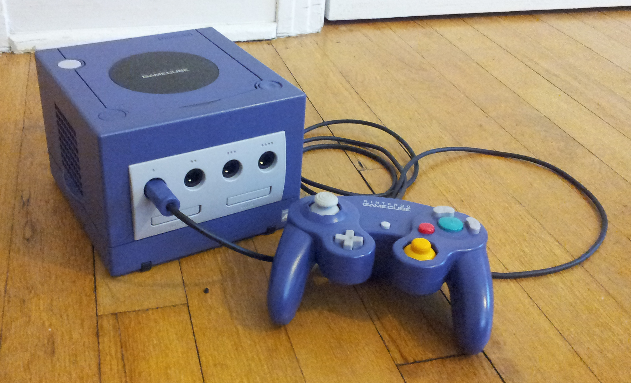 Central Processing
Handles all graphics and input processing
Data transferred through custom display interface
Modular Design Overview
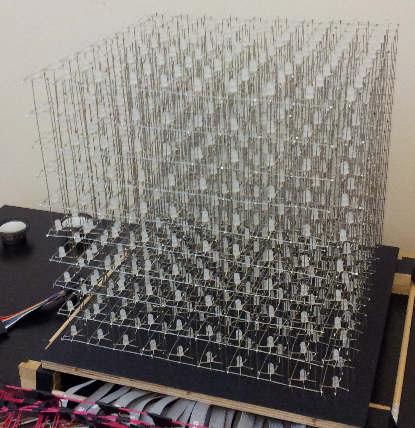 Volume Based Rendering Software
LED Volumetric Display Control
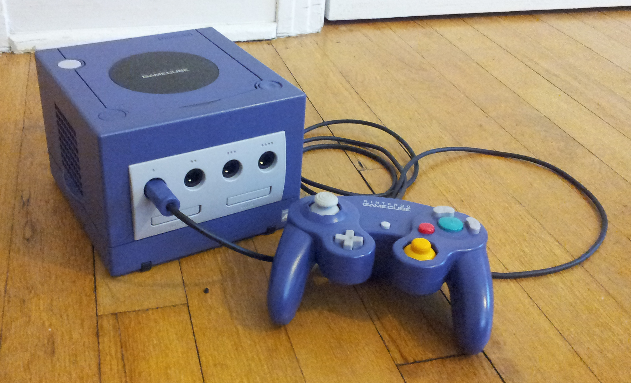 Central Processing
LED Display Goals
Multiplex the LEDs so that they are not all on at once (drive LEDs in smaller chunks)

Low power consumption

Highly responsive interface
Micro Controller
MSP430s
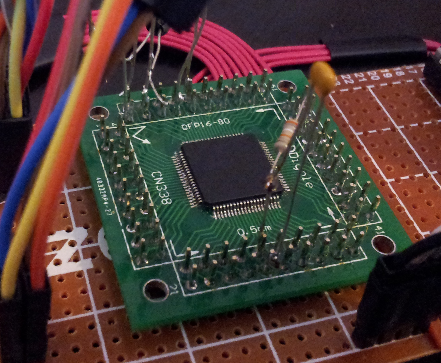 Memory IC
FIFO Memory
Generally less expensive
Fewer I/O pins
Easy buffer like interface
Asynchronous and simultaneous read and write
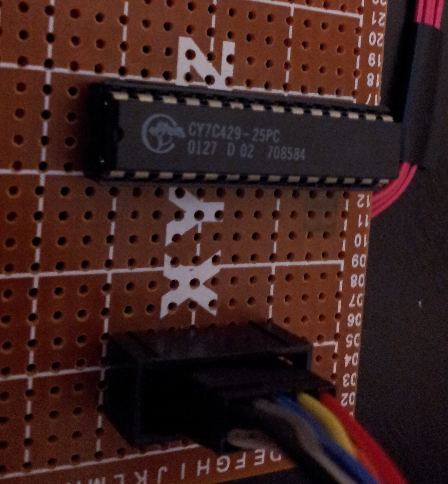 CYPRESS CY7C429-25PC
2kx9 memory size
28.5MHz R/W rate
Can be swapped for higher memory capacities
LED Drivers
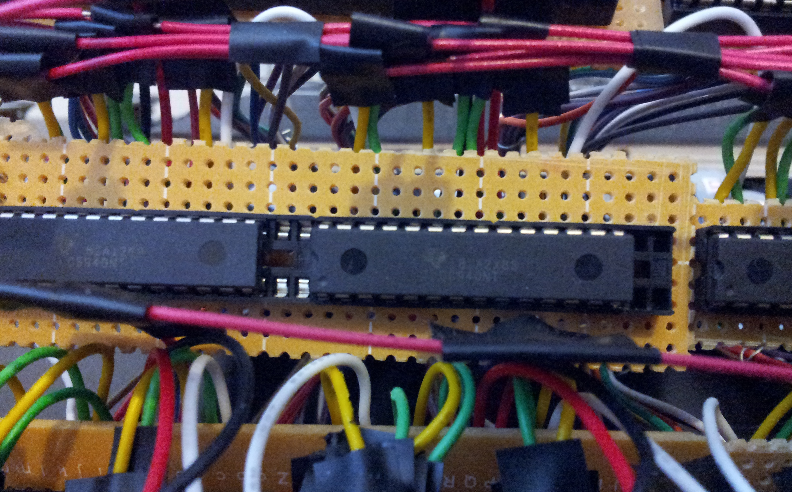 LEDs
Specifications
Diffused for better color mixing
Common anode for LED driver compatibility
8mm for low visual obstruction
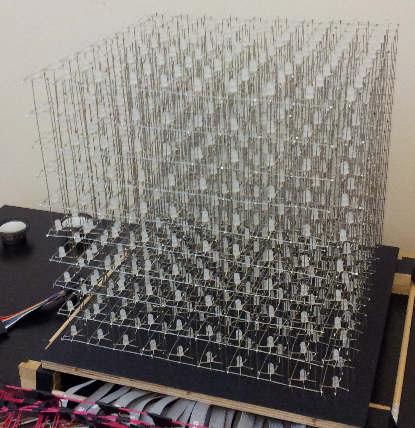 Layout
Anodes of layers are tied together (10)
Cathodes are common across all layers (300)
10x300 addressable matrix
LED Control Overview
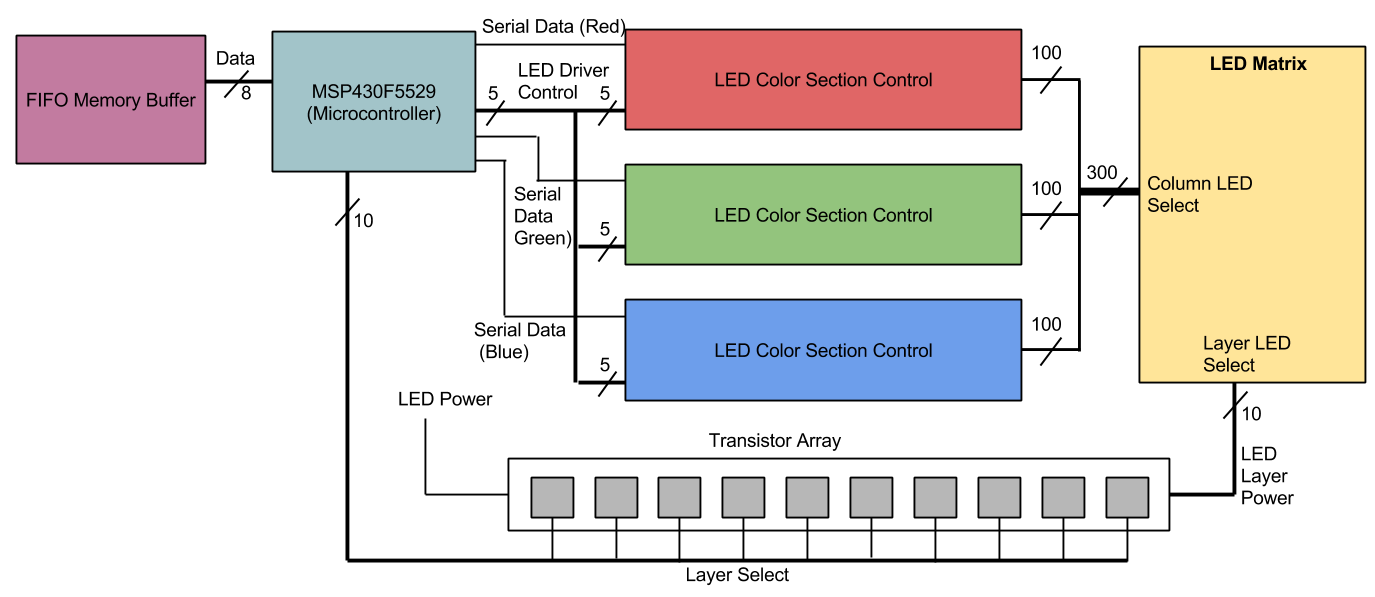 Schematic
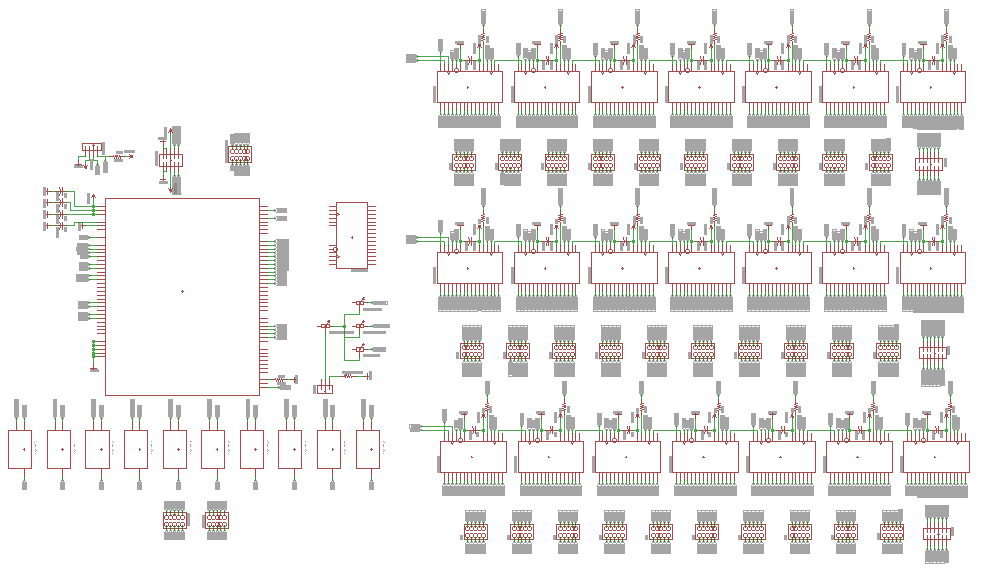 Software/Interface
10 Pin Connector
Clock
LED control software is interrupt based running on a timer

LED cube refreshes at around 300Hz, but is an overkill frequency for rendering frames

Software then only checks for new data after 5 cube refreshes (60Hz)

Cube still refreshes at 300Hz, however, and is then capable of checking after refresh 6, 7, 8, etc.

Gives a supported frame rates of 60Hz, 50.8Hz, 43.6Hz, 38Hz, 33.9Hz
Data
Sync
Timing Diagram
3.34ms (300Hz)
Clock
Sync
16.7ms (60Hz)
16.7ms (60Hz)
16.7ms (60Hz)
23.38ms (42.8Hz)
Testing
LED Stress Testing
All LEDs were individually tested to ensure all colors were appropriately lighting

LEDs were left on for 3hrs. at a constant current of 5mA to ensure reliability over time
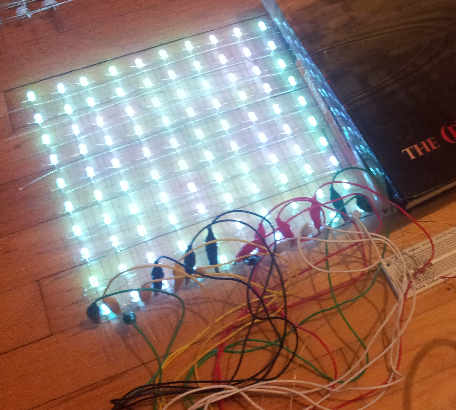 Results
Only one bad LED was found out of 1000

All LEDs maintained consistent brightness over long period of time
Testing
Cube Refresh Rates
Display was tested to ensure a refresh rate of 300 Hz was being achieved
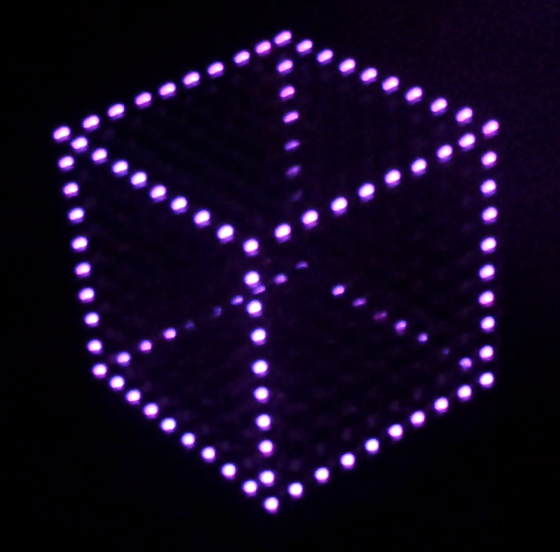 Results
Lights blinked at a noticeable 1 Hz  when programmed to blink once every 300 refreshes
Testing
Interface
Interface was tested to ensure a reliable and consistent data transfer
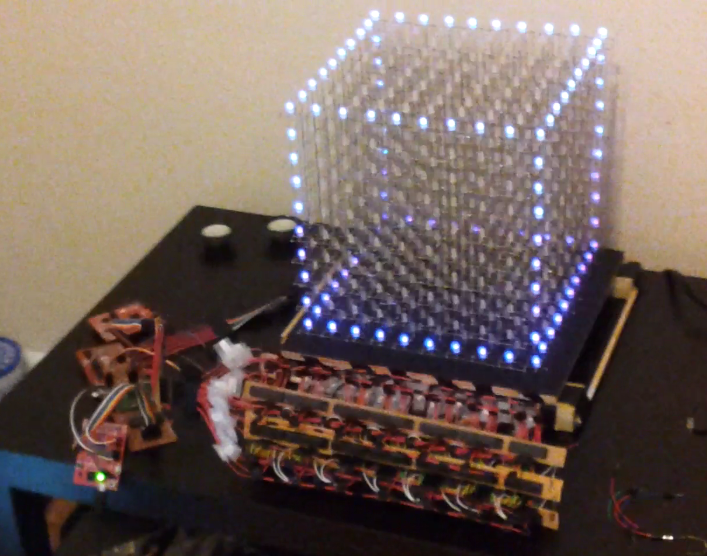 Results
Successful transfer of byte encoded LED data with little to no display artifacts

Have not yet  stressed the interface to determine highest possible refresh rates
Central Processing
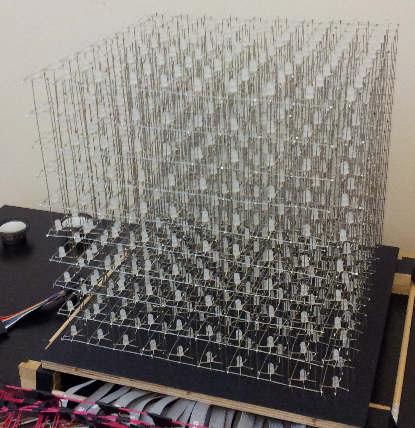 Volume Based Rendering Software
LED Volumetric Display Control
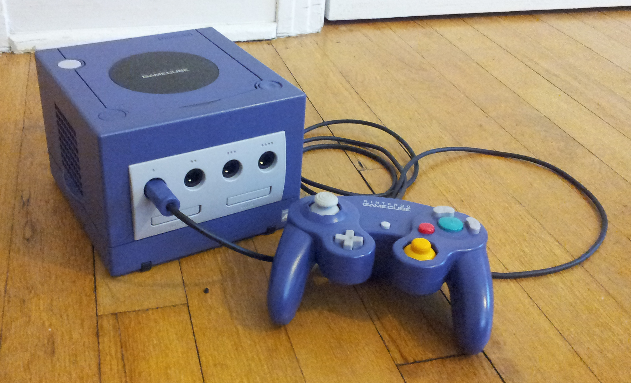 Central Processing
Central Processing Goals
Supply data to LED cube
Communicate with Gamecube Controller
Control the power
Control any additional features
Microcontroller Requirements
Enough memory for games and animations: 256kB+

Enough IO pins for 1+ controllers, LED data, and future features: 20+

Easy to program
Microcontroller Choices
Microcontroller Choice
TI Tiva: TM4C123GH6PM

Meets minimum requirements

Easier programming

Launchpad allows for quick testing and as a reference design
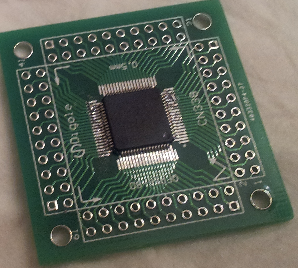 Gamecube Controller
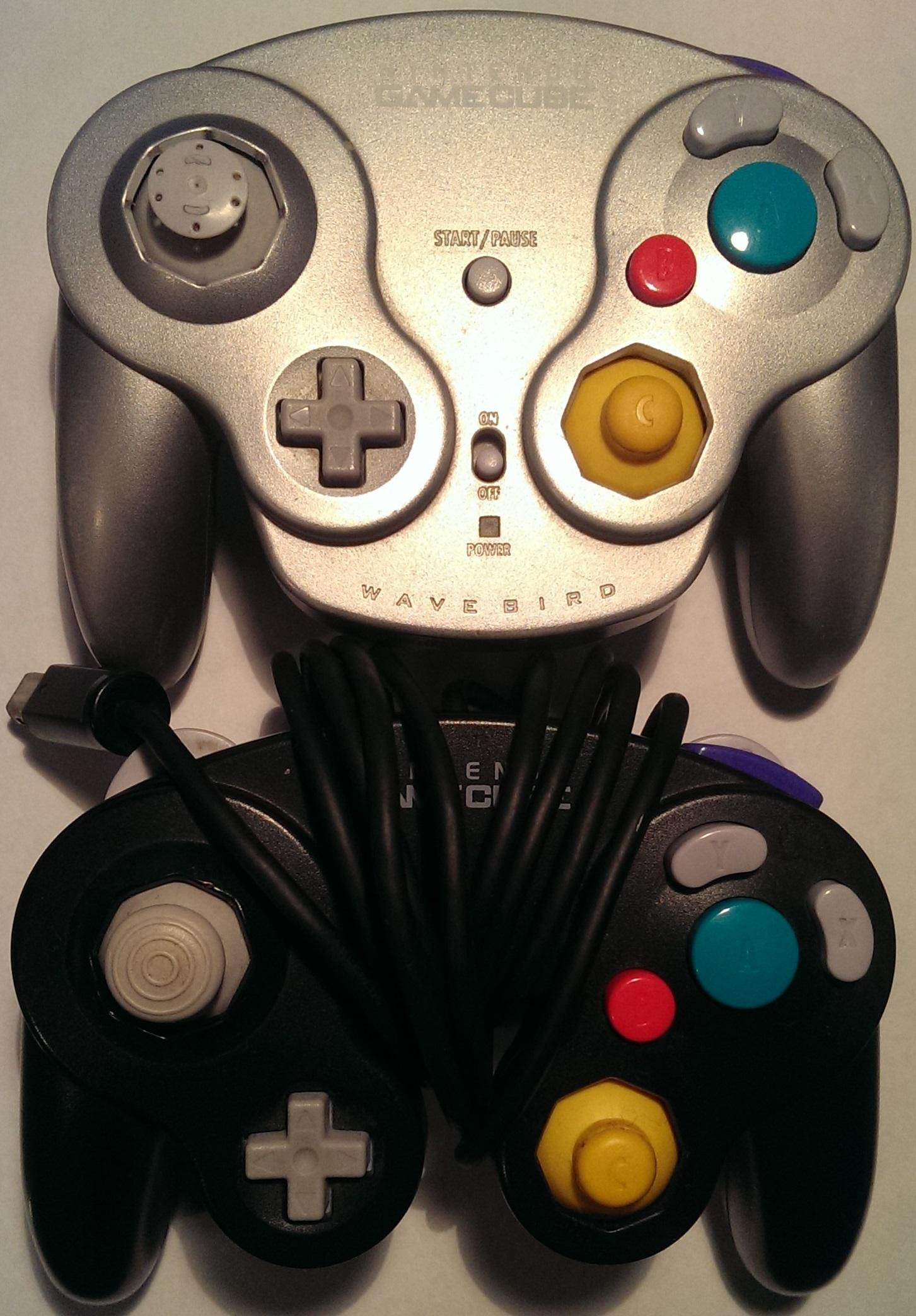 Fits theme

Plenty of buttons

Wired and wireless options

Four pins per controller
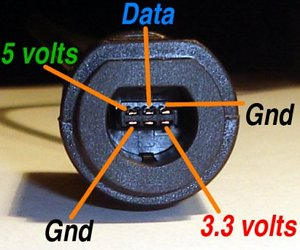 Testing
Gamecube controller timings
Oscilloscope was used to verify that the main microcontroller was able to produce a signal precisely timed so that the Gamecube controller would understand and respond with button data
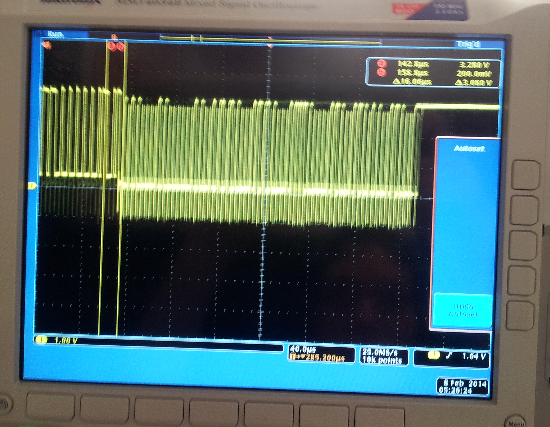 Results
Successfully sent timed signal and were able to retrieve button data from the controller
Power
Requirements:
LED Display: 3.3V, 1A
TI Tiva: 3.3V
Gamecube controller: 5V, 3.3V

Options:
12V Gamecube AC Adapter
9V AC Adapter

Design:
12V Gamecube AC Adapter
DC/DC Converter: 3.3V, 5V
Board Design
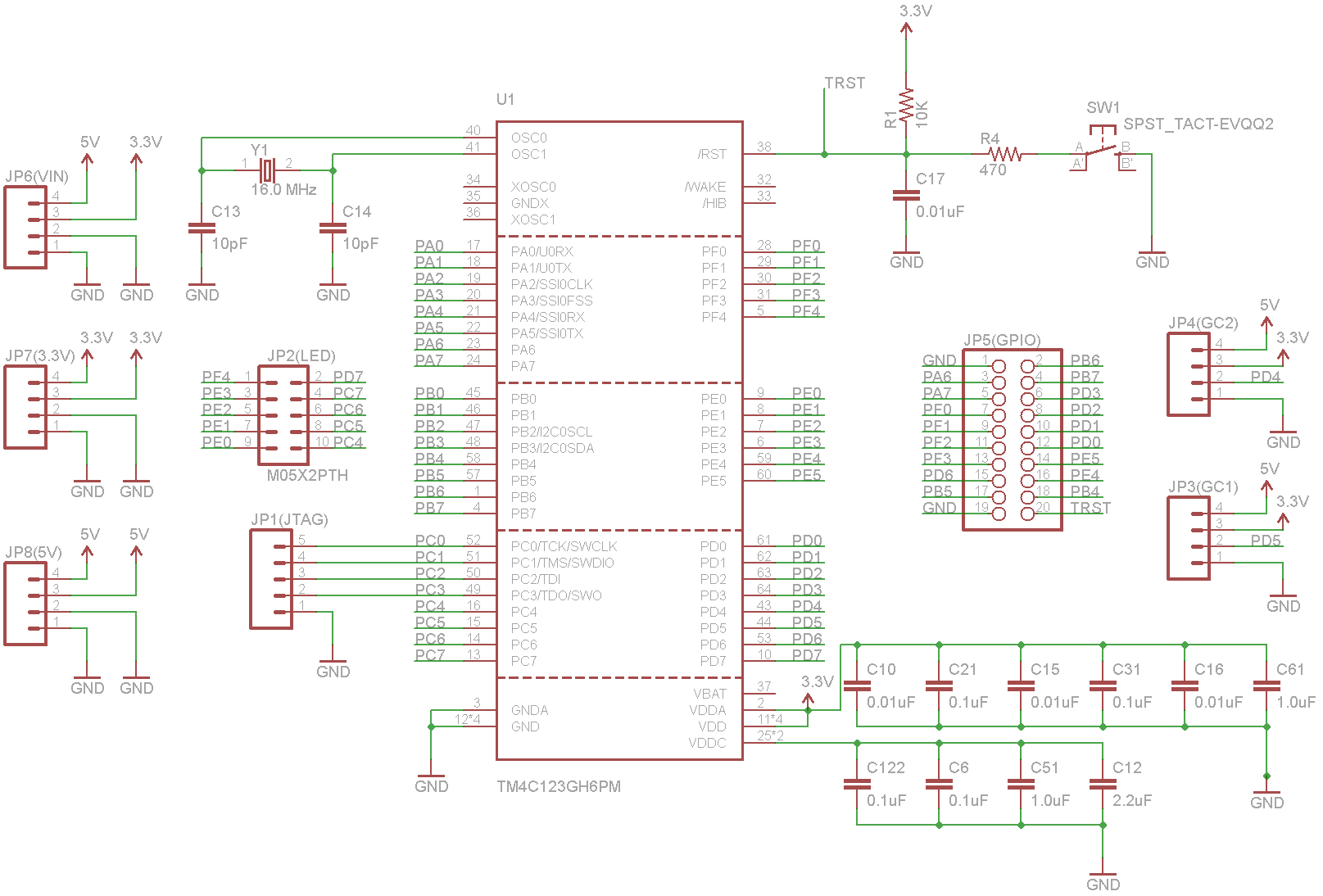 Software
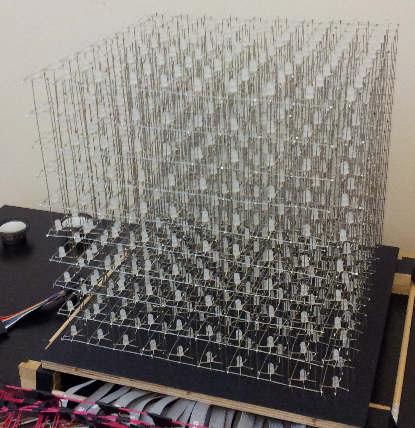 Volume Based Rendering Software
LED Volumetric Display Control
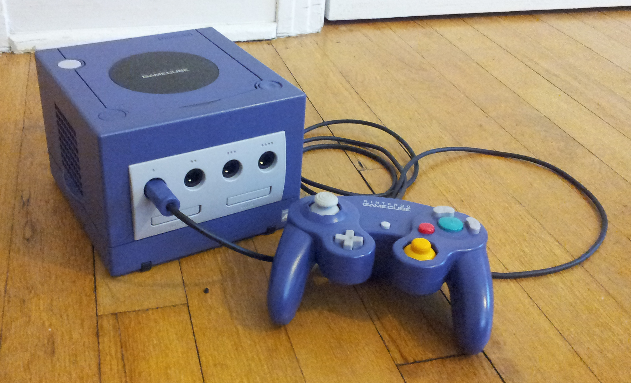 Central Processing
Software Goals
Animations

Games

Simple user interface
Software Block Diagram
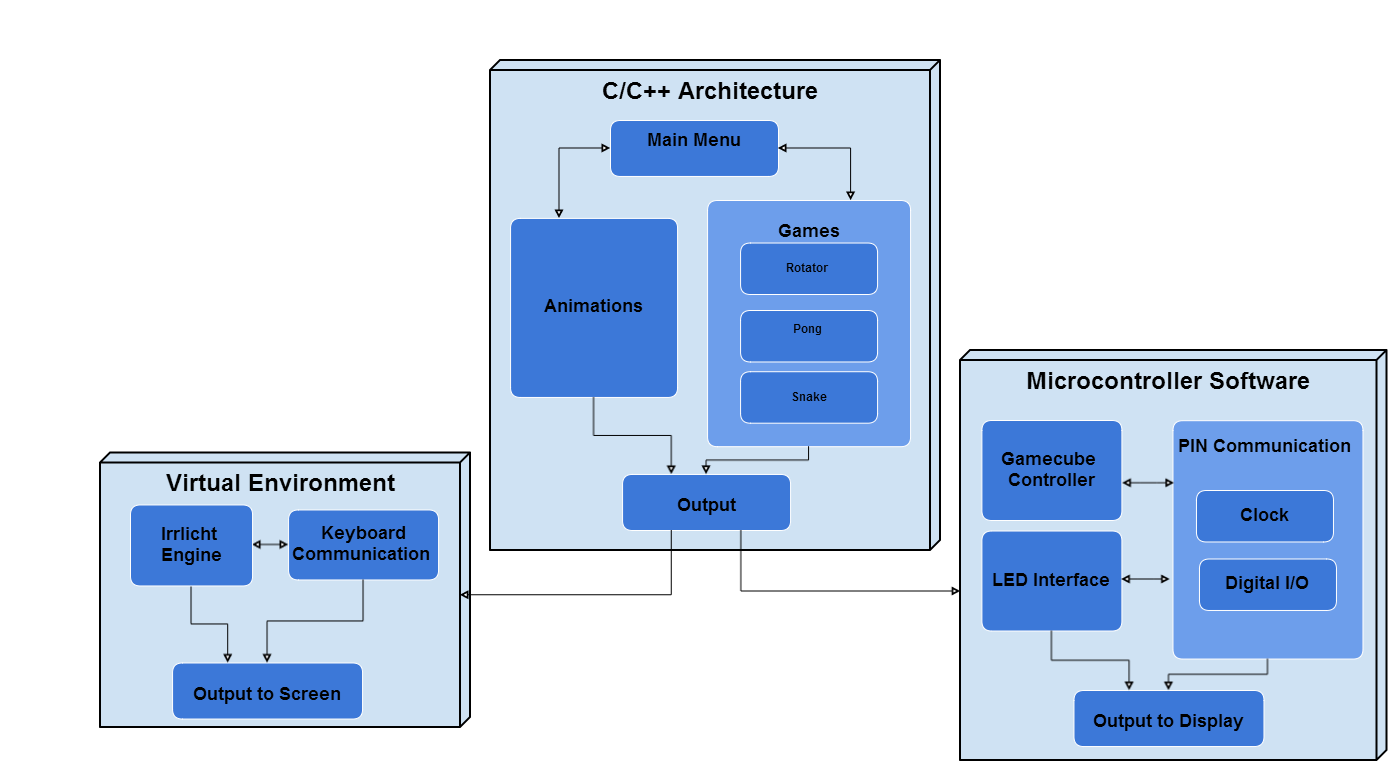 Low level microcontroller interface
Virtual environment testing interface
Core rendering and program flow
Virtual Environment
Virtual representation of our LED Cube

Easy input mapping to keyboard or any convenient PC peripherals

Allows for immediate testing of animations and games 

Acts as a quick prototyping environment for testing new ideas before embedded design
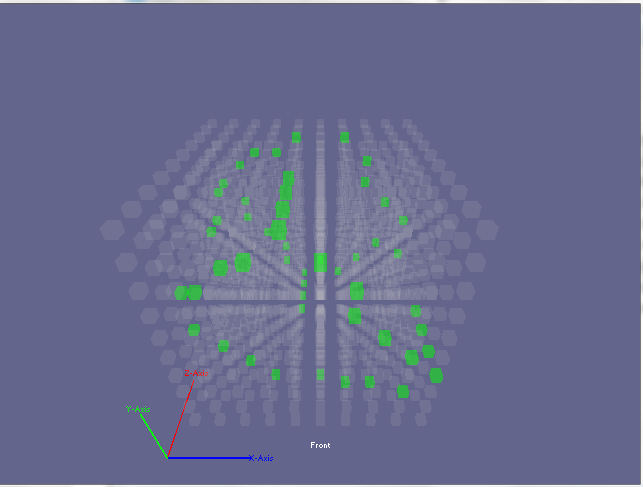 Rendering Engine
Runnable

Handles logic loop for anything that can be run from the main menu
Scene Manager

Keeps track of all items to be rendered in a scene
Scene Nodes

Individual items drawn in a scene
1
*
1
1
Video Driver

Handles rendering primitives to a buffer array
Controller

Handles all things related to input
User Interface
Main Menu
(Home)
Snake
Animations
Rotator
Other Games
Snake
Control a snake’s movement in order to collect dots and make the snake grow longer


Snake can move in x, y, and z directions
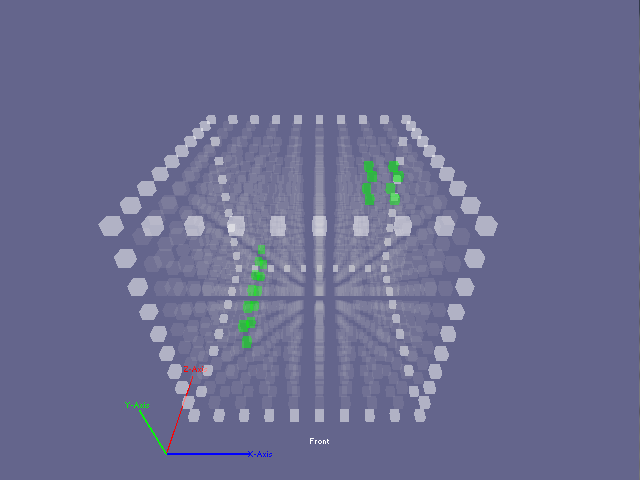 Rotator
Rotate a block so that it can fit through a hole on one side of the cube


The block can rotate left, right, forwards and backwards
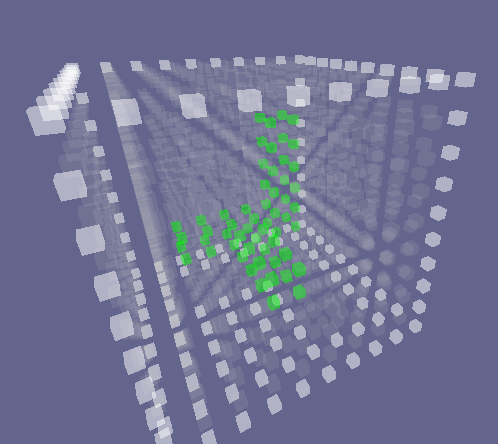 Animation Testing
3D Rendered Wireframes
Display a wireframe mesh of a cube on LED display for possible game applications
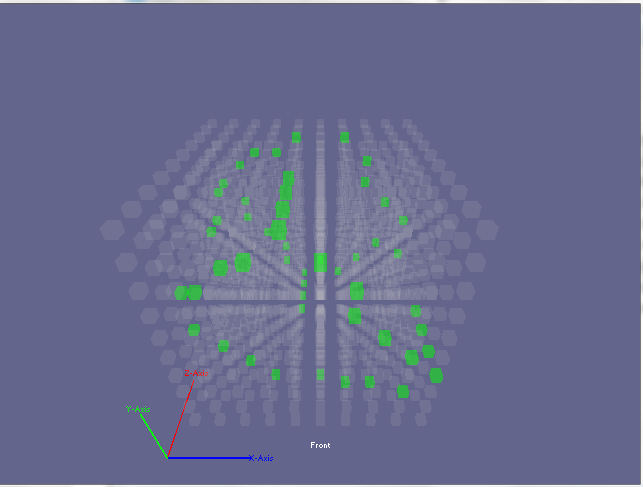 Results
Wireframe objects look too distorted on such a low resolution display, especially when not moving
Administrative Info
Budget
Work Distribution
Progress
Research
Design
Prototype
Testing
Final Package
Stretch Goals
Overall: 70%
Main Controller (Processor/ Power/ Controls)
Main Software (Rendering Engine/ Games)
LED Cube Control (LED Driving/ Display Interface)
10%         20%         30%       40%        50%        60%       70%        80%        90%       100%
Overall Difficulties
Housing Design

Very tricky timings!

IC Coupling

Race conditions

Heap size allocation
Questions?